Les atouts de défense
Animé par Joel Bilhaut
18 Janvier 2024 à 14H30
Vous êtes classé  3éme série et plus  
Vous souhaitez approfondir vos connaissances, Joel nous aidera à y voir plus clair.
Championnat des écoles de Bridge
Le 24 Janvier  2024  à 19H
Org	anisé par les enseignants
Un tournoi organisé par l’UB  (Université de bridge) FFB 
(programme du bridge Français avec livret de correction des donnes)
Les tournois du mois à thème
Le mardi 2 janvier à 14H	:                     Coupe des clubs 

Le vendredi 5 janvier à 14H	:                Coupe des clubs

Le vendredi 12 janvier à 14H : 			 Coupe des clubs
Les festivités du mois
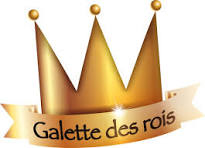 Le lundi 15 janvier à 18H La galette des rois
Les permanences du mois pour les compétitions
Le samedi 13 janvier 						      Matin et après midi  
Le dimanche 14 janvier 						 Matin et après midi 
Le Samedi 20 janvier 							 Matin et après midi 
Le Jeudi 25 Janvier 				 			 Matin et après midi 


		Si vous êtes libre, et souhaitez nous aider 
		Nous en parlez (Jean-Claude, Martine ou Nathalie)